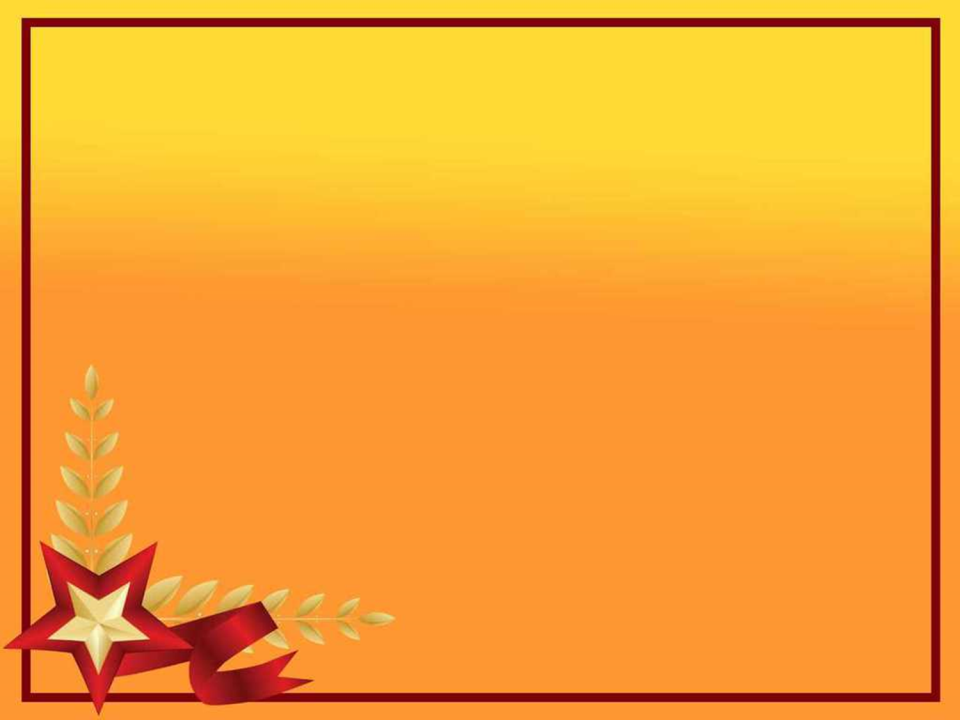 70-летию Победы посвящается:
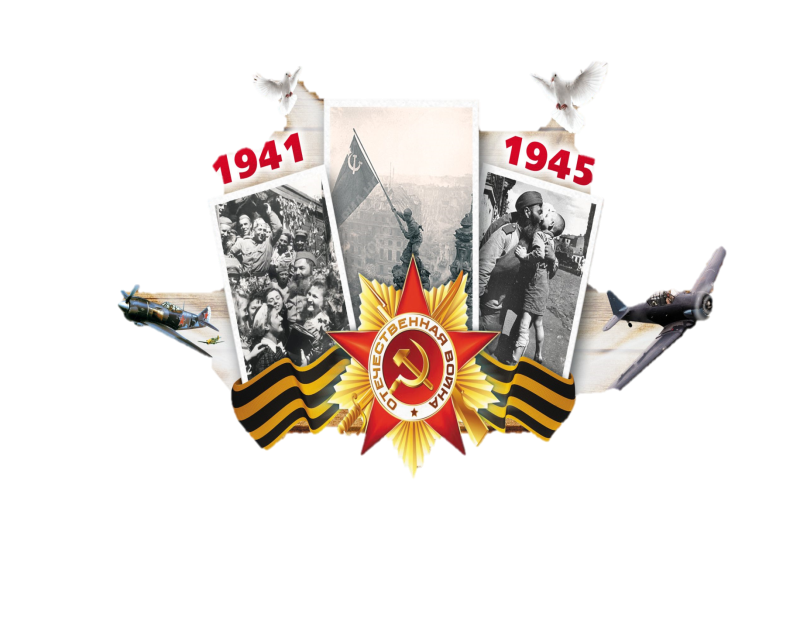 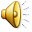 Маленькие солдаты Великой  войны.
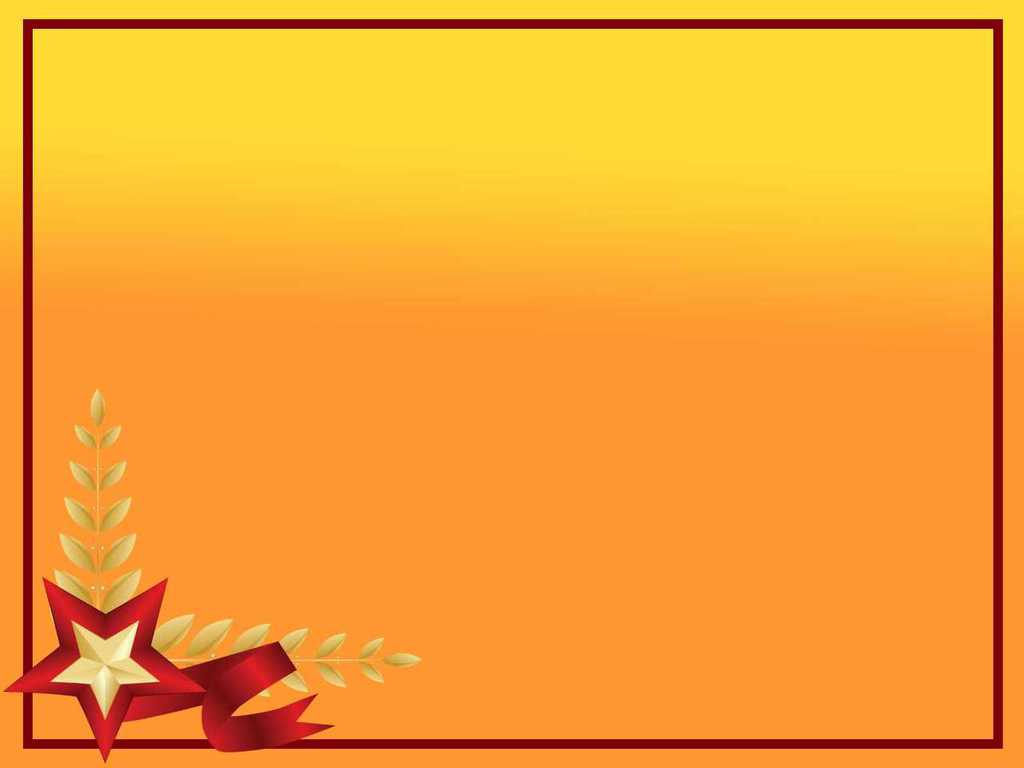 Это было недавно, это было давно...
Июнь. Клонился к вечеру закат.
И теплой ночи разливалось море.
И раздавался звонкий смех ребят,
Не знающих, не ведающих горя.

Июнь! Тогда еще не знали мы,
Со школьных вечеров домой шагая,
Что завтра будет первый день войны,
А кончится она лишь в сорок пятом, в мае.
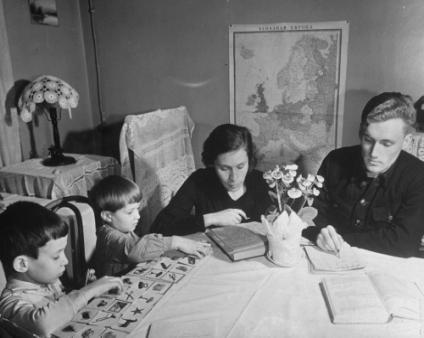 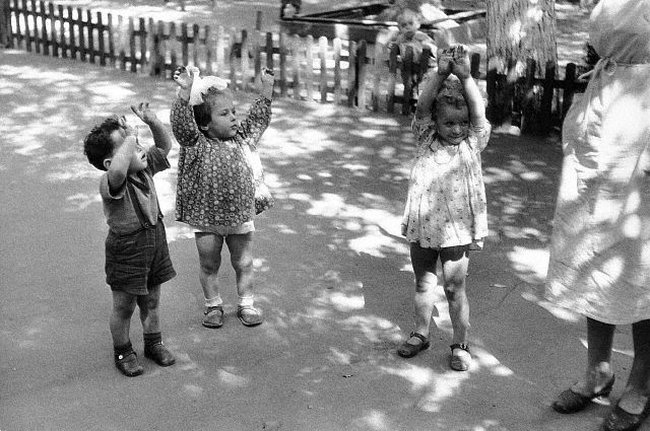 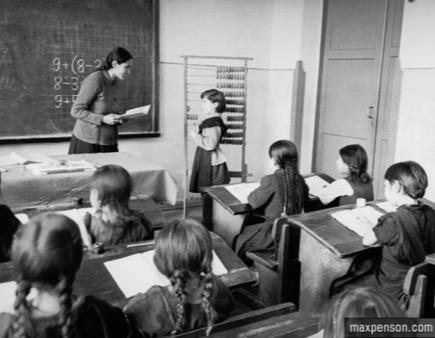 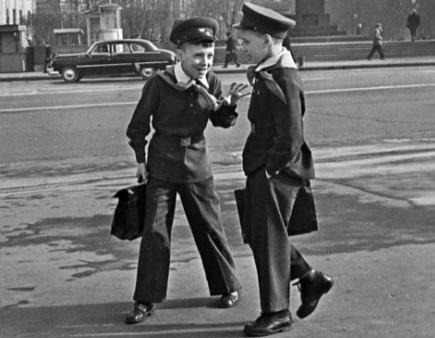 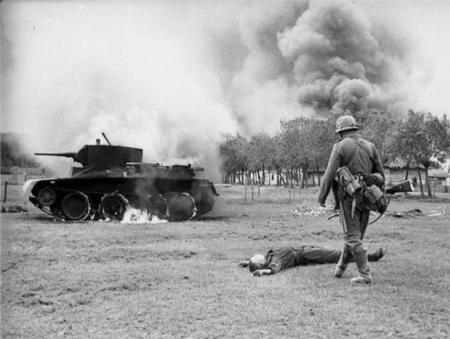 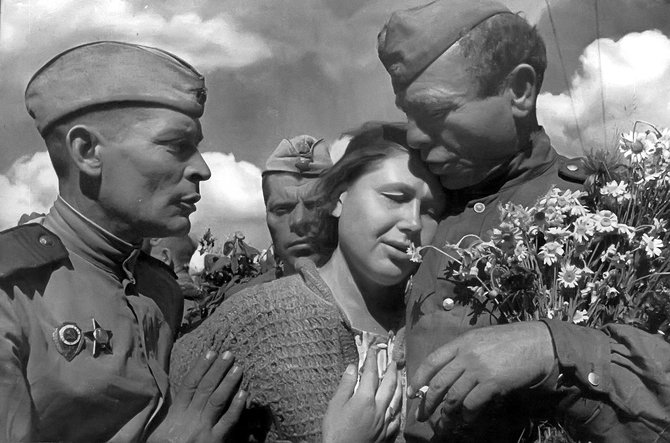 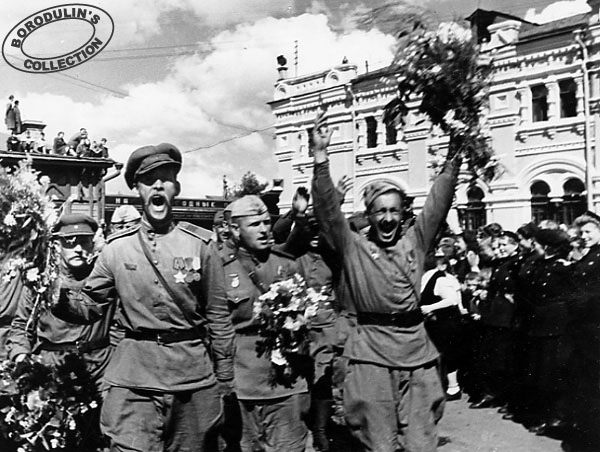 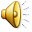 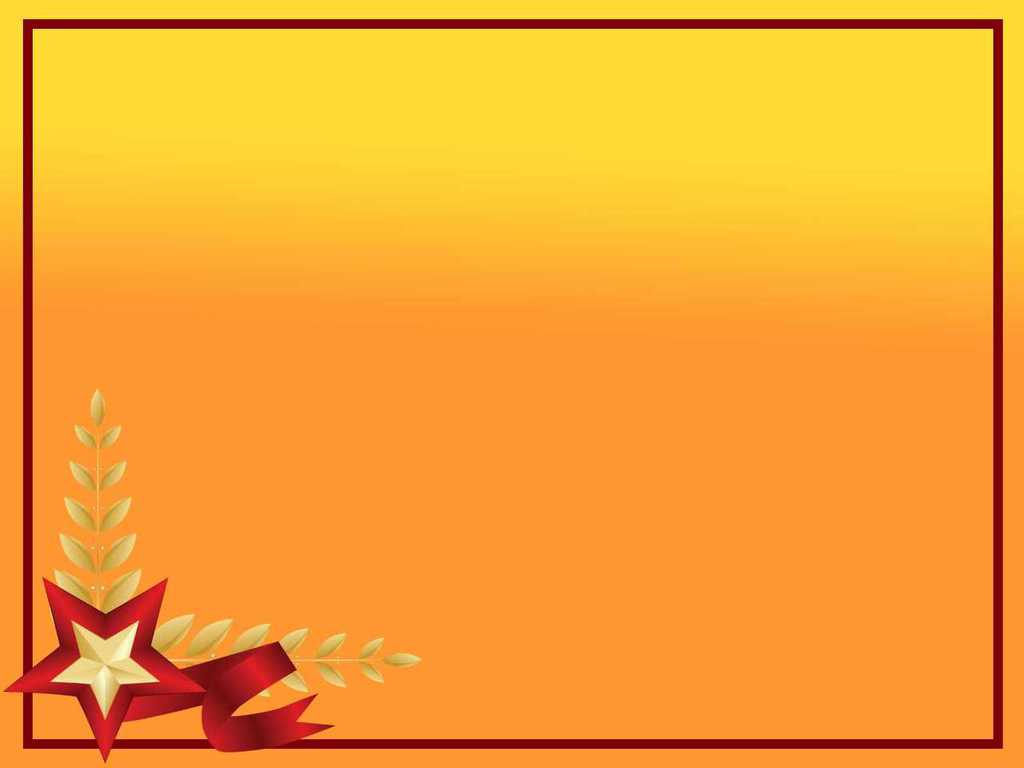 22 июня 1941 года в 4 часа утра немецкие войска перешли границу Советского Союза.
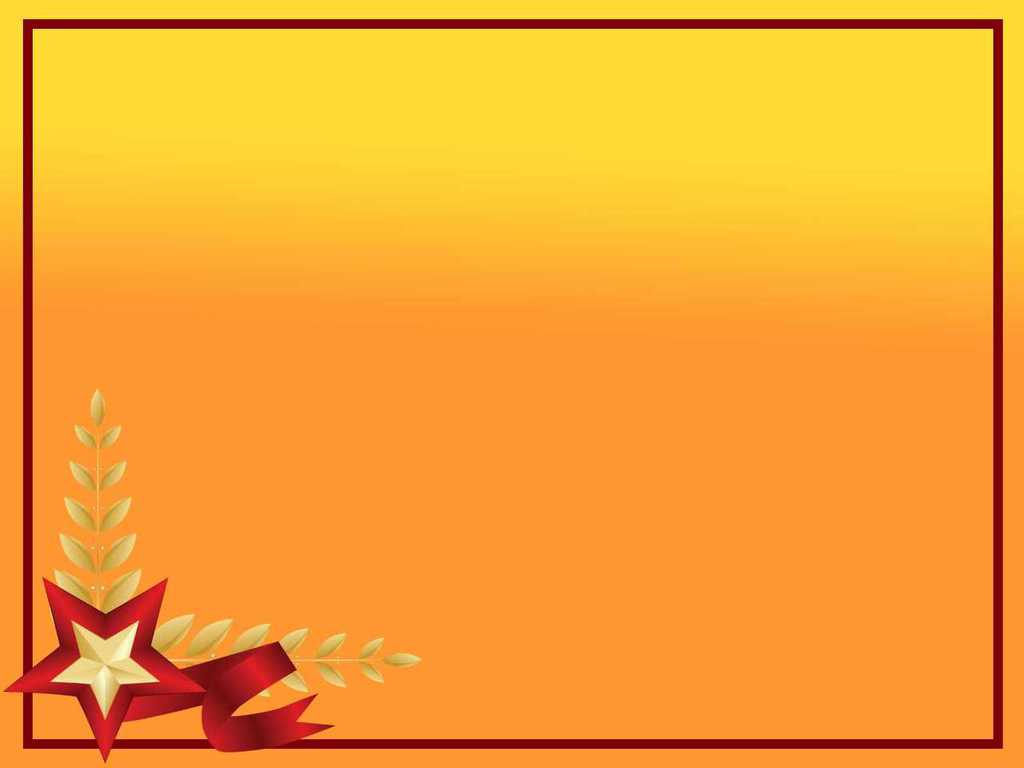 Армия  Юных…
Во время Великой Отечественной войны против гитлеровских оккупантов действовала целая армия мальчишек и девчонок. 
Только в оккупированной Белоруссии не менее 74500 мальчишек и девчонок, юношей и девушек воевали в партизанских отрядах. 
Это было поразительное «движение»! Мальчишки и девчонки не дожидались, пока их «призовут» взрослые, – начали действовать с первых дней оккупации. 
Рисковали смертельно!
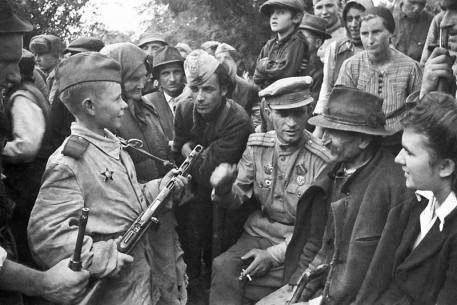 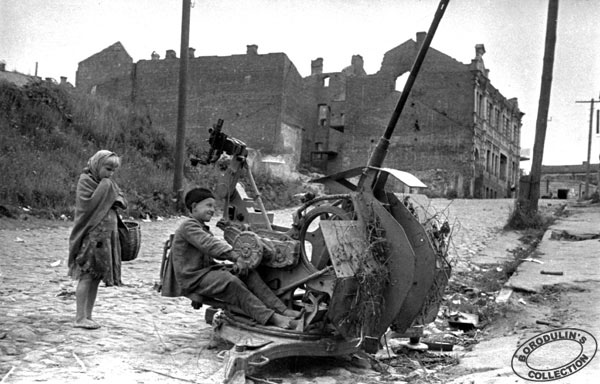 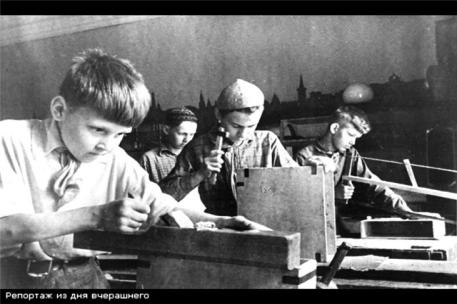 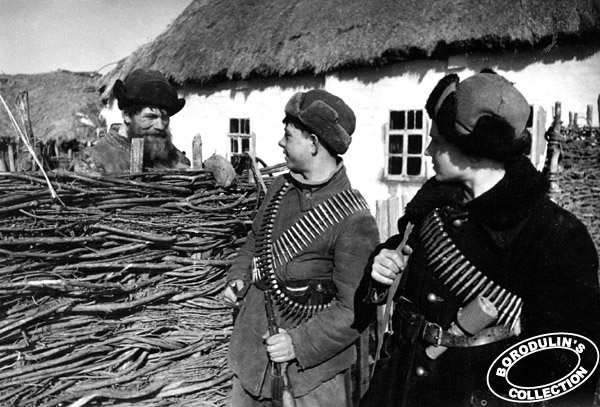 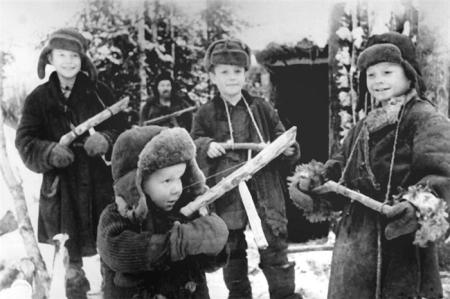 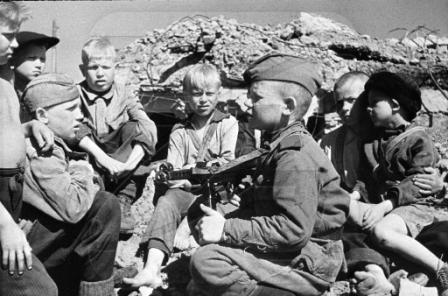 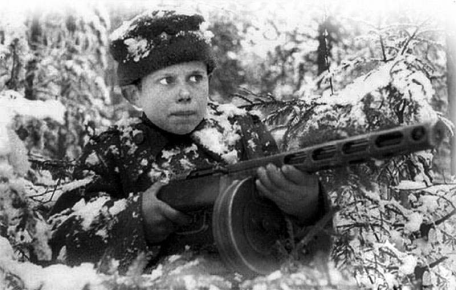 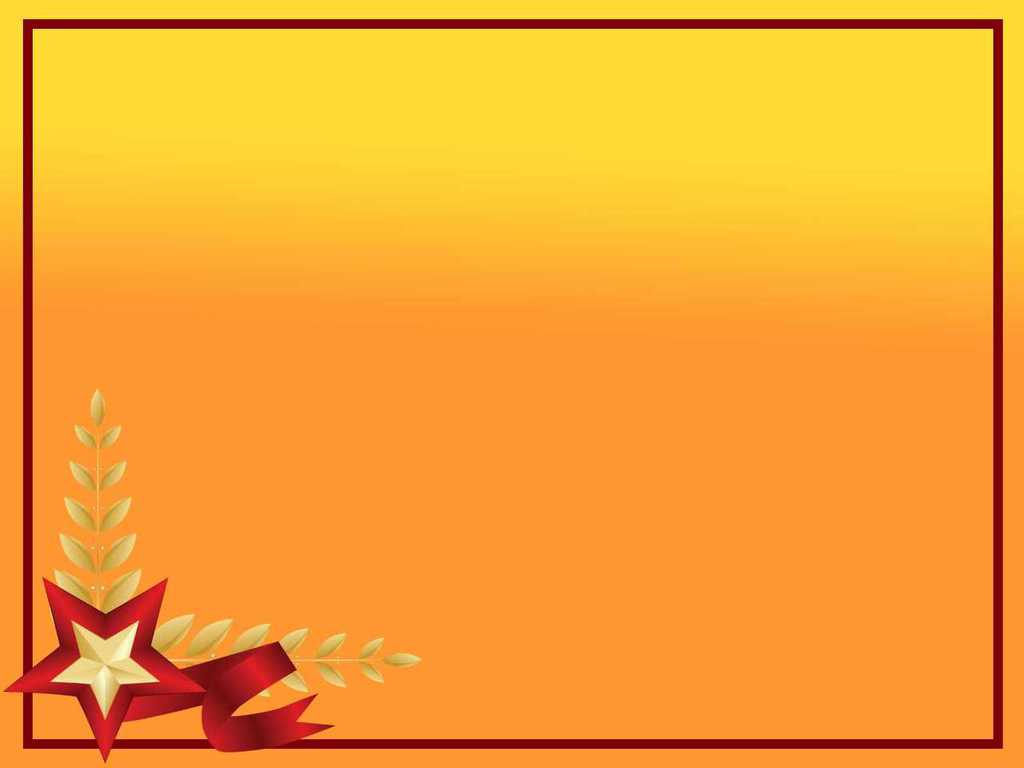 Аркадий Каманин. 14 лет. Самый молодой лётчик Второй мировой войны.
Однажды вражеской пулей было разбито стекло кабины. Лётчика ослепило. Теряя сознание, он успел передать Аркадию управление, и мальчик посадил самолёт на свой аэродром. Однажды с высоты юный пилот увидел наш самолёт, подбитый фашистами. Под сильнейшим миномётным огнём Аркадий приземлился, перенёс лётчика в свой самолёт, поднялся в воздух и вернулся к своим.
 Совершил более 650 вылетов. 
Награды:
                  Орден Красного Знамени
                  Два ордена Красной Звезды
                 Медаль «За взятие Будапешта»
                Медаль «За взятие Вены»
                   Медаль «За победу над Германией в Великой Отечественной войне 1941—1945 гг.»
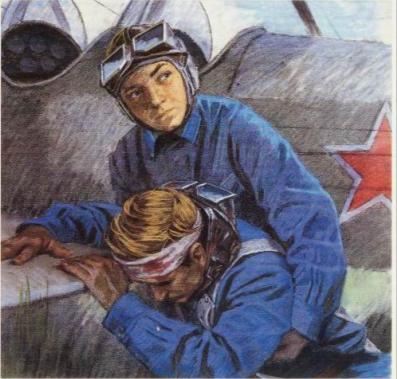 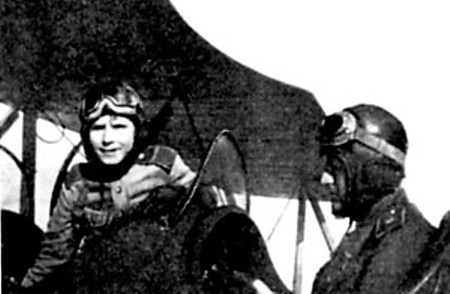 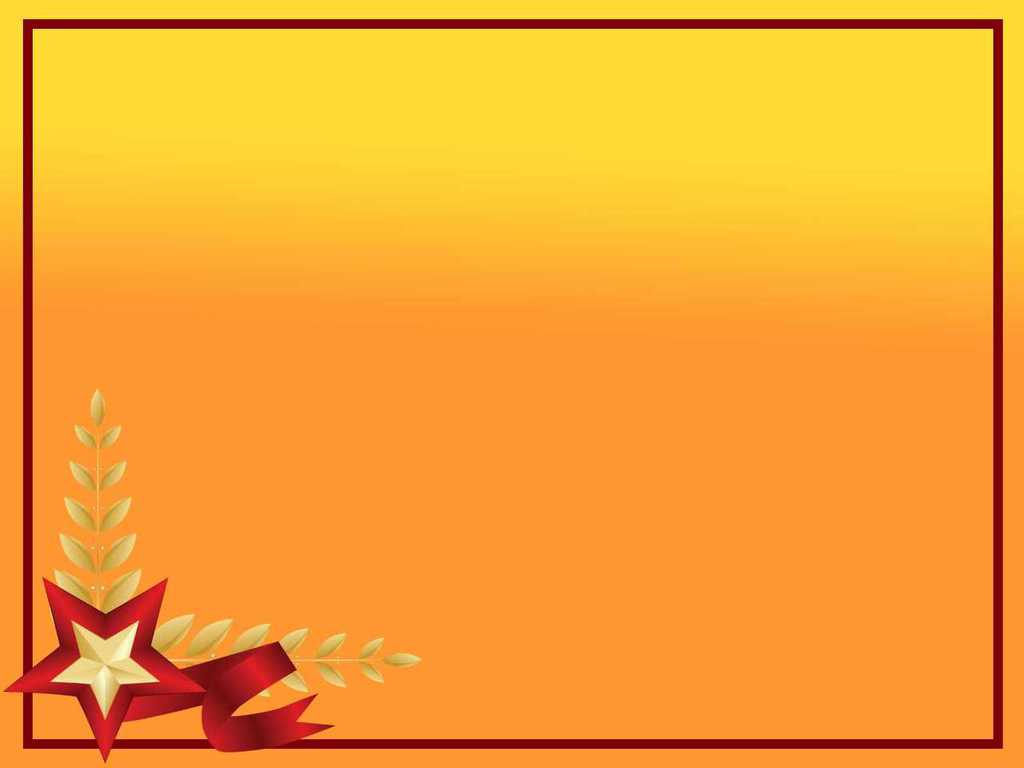 Лёня Голиков- герой Советского союза.
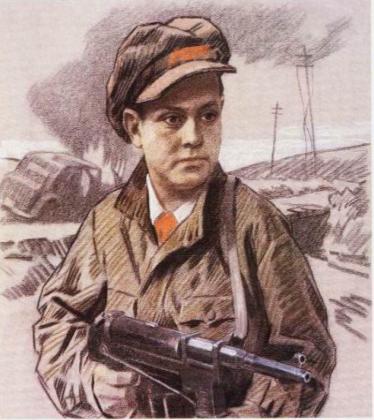 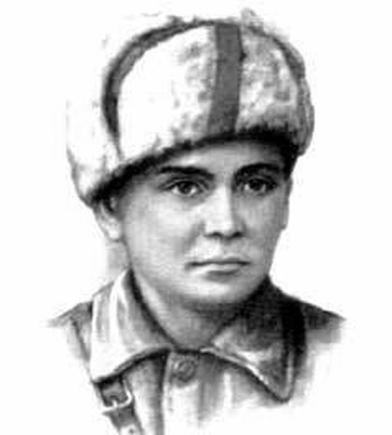 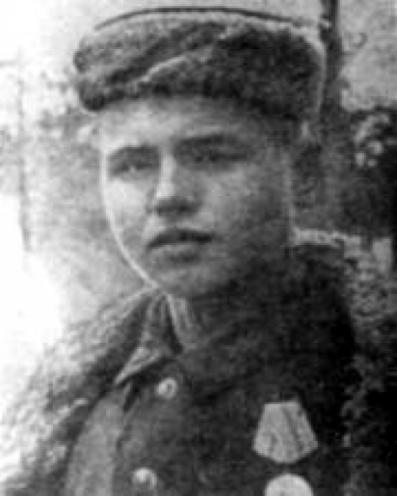 Родился 17 июня 1926 года в деревне Лукино. Участвовал в 27 боевых операциях.
Всего им уничтожено: 78 немцев, два железнодорожных и 12 шоссейных мостов, два продовольственно-фуражных склада и 10 автомашин с боеприпасами. Сопровождал обоз с продовольствием (250 подвод) в блокадный Ленинград. 
За доблесть и отвагу награждён орденом Ленина, орденом Боевого Красного Знамени и медалью «За отвагу» ..
24 января 1943 года в неравном бою в селе Острая Лука Псковской области Леонид Голиков погиб.
Памятник Лёне Голикову установлен на площади в Великом Новгороде.
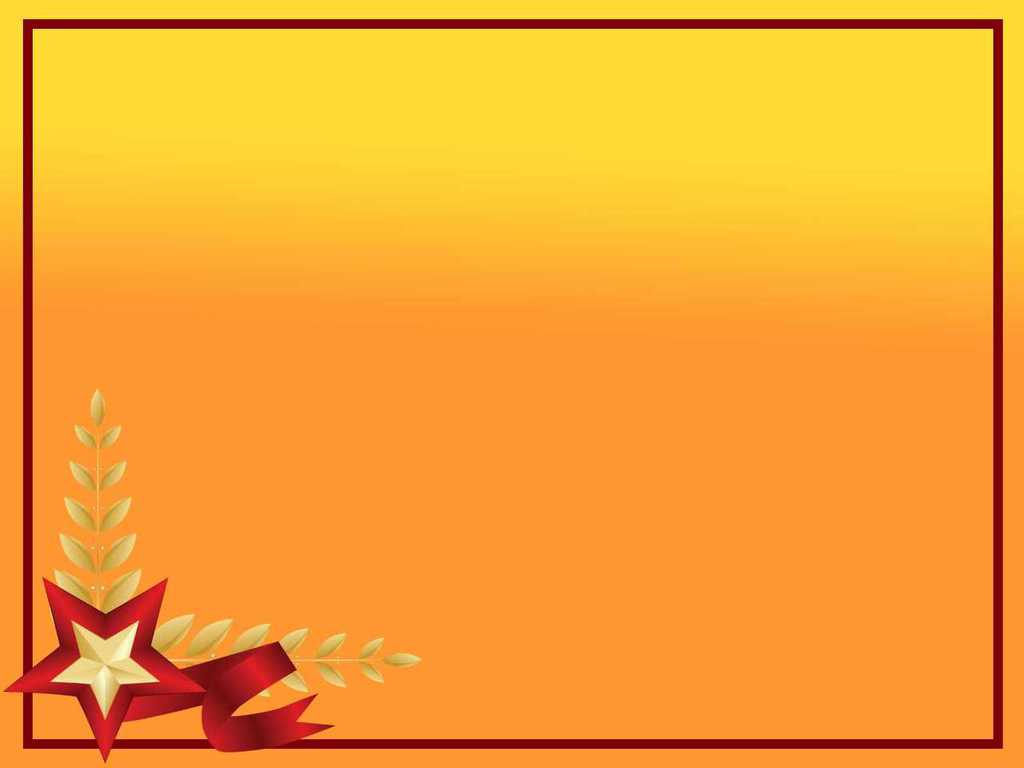 Зина Портнова – Герой Советского Союза.
Зина родилась в Ленинграде, в семье рабочего, 20 февраля 1926 года.
В 1942 году Зина Портнова стала членом подпольной организации “Юные мстители”. Работая в немецкой столовой Зине удалось отравить более 100 немцев.
 Выполняя очередное задание  Зину опознали и задержали. При допросе в гестапо Зина выхватила пистолет следователя и мгновенно застрелила его. На эти выстрелы прибежали два гитлеровца, которых девушка тоже застрелила. Немцы схватили и долго пытали Зину. 13 января 1944 года Зину Портнову расстреляли.
1 июля 1958 года за проявленный героизм в борьбе с немецко-фашистскими захватчиками Портновой Зинаиде Мартыновне посмертно присвоено звание Героя Советского Союза.
 
.
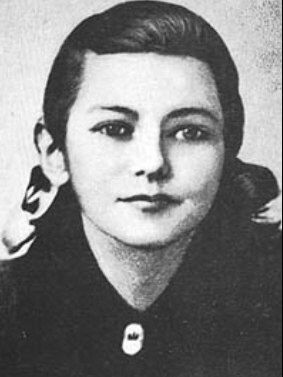 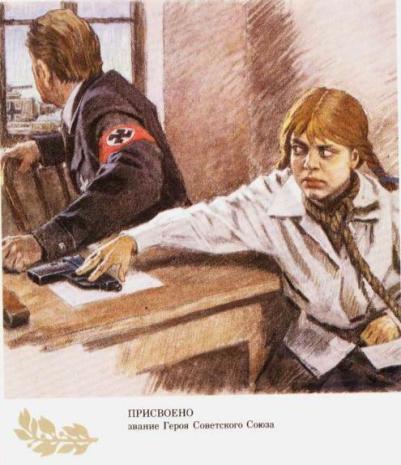 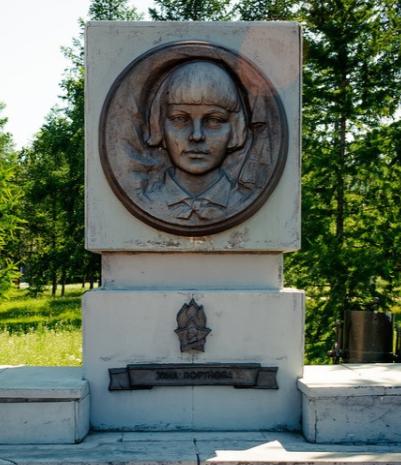 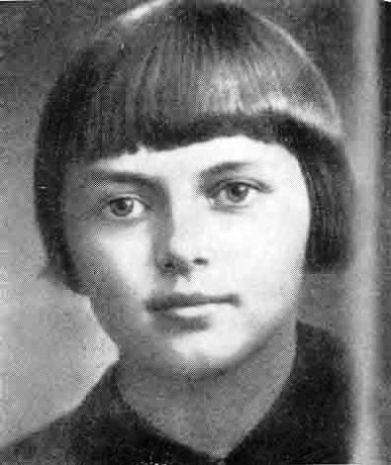 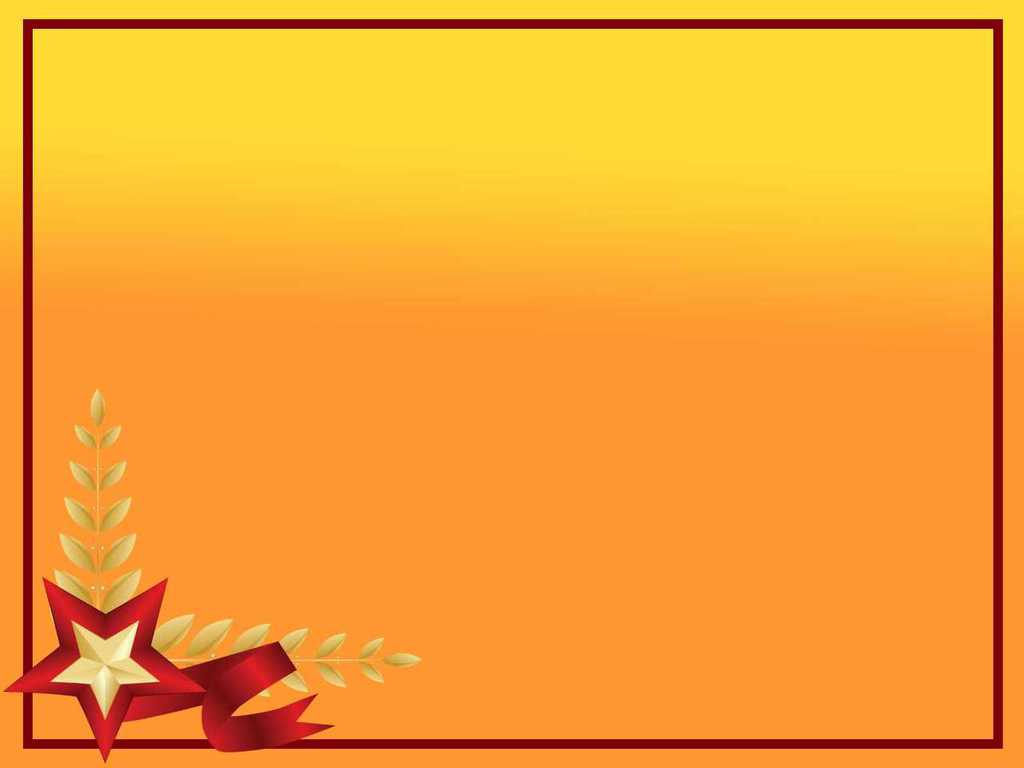 Марат Казей- Герой Советского Союза. (12 лет)
Родился 29.10.1929г. в деревне Станьково. В годы Отечественной войны, 12-летний Марат вступил в партизанский отряд.
Ходил в разведку как в одиночку так и с группой. Подрывал эшелоны, сражался до последнего патрона. Погиб 11 мая 1944года при выполнении очередного задания около деревни Хоромицкие ..
Награды:
Медаль «Золотая Звезда» Героя Советского Союза.
орден Ленина. 
орден Отечественной войны I степени;
медаль «За отвагу»;
медаль «За боевые заслуги». 
В Минске Герою установлен памятник, изображающий юношу за мгновение до геройской смерти.
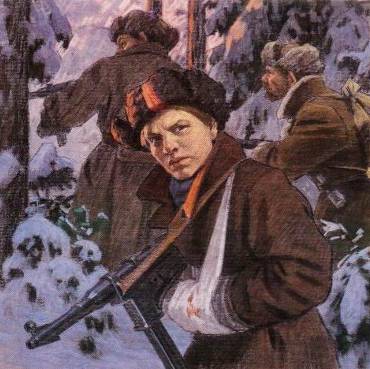 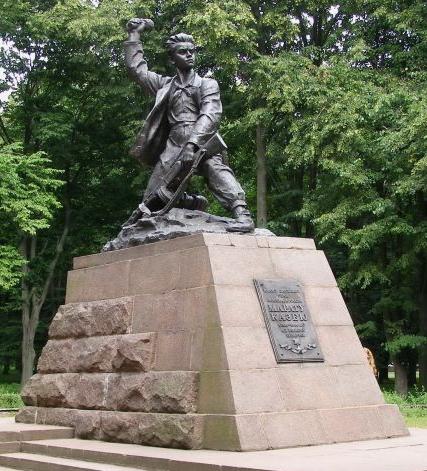 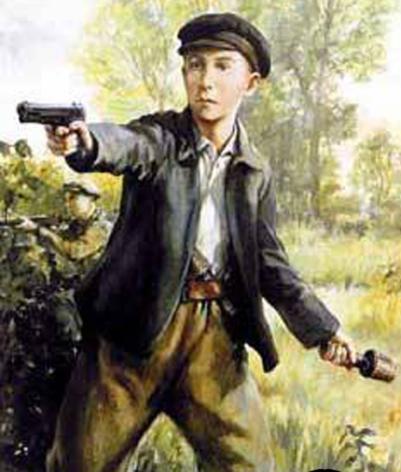 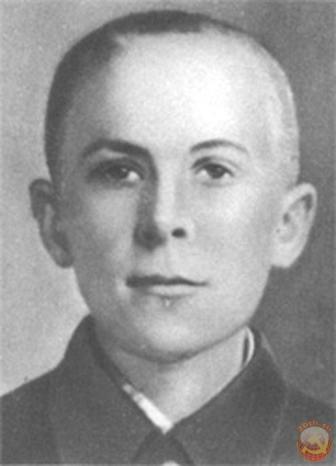 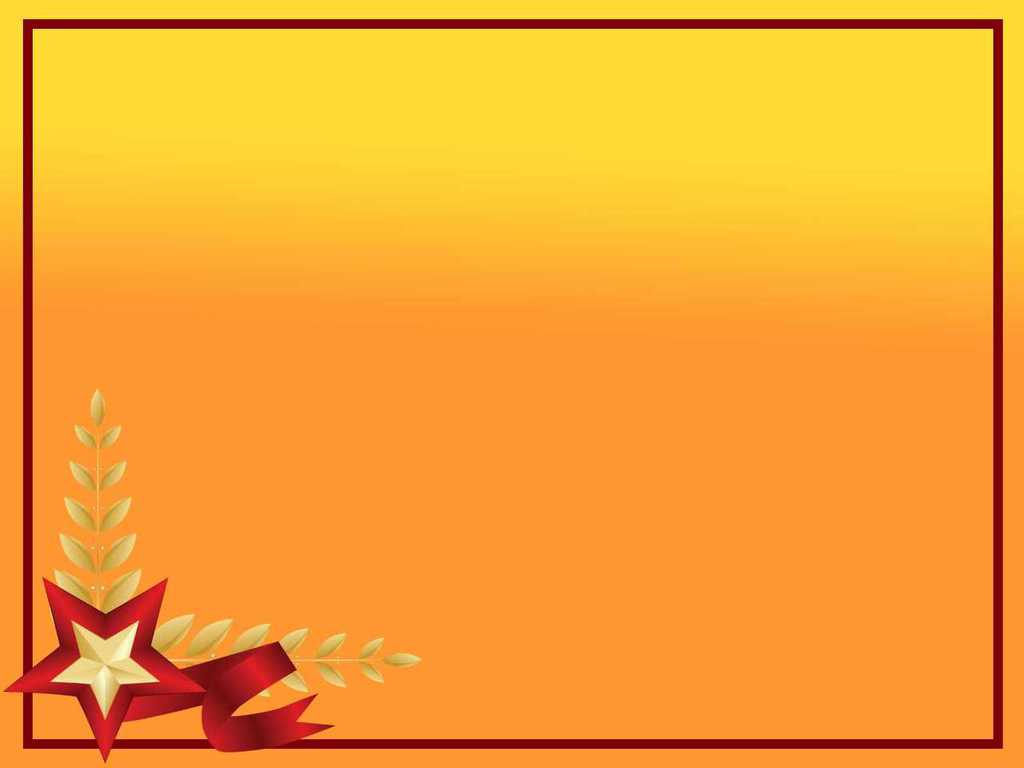 Валя Зенкина.14 лет
Фашисты заставили Валю пробраться в Брестскую крепость, чтобы передать её защитникам требование сдаться в плен. Валя в крепость пробралась, рассказала о зверствах фашистов, объяснила, какие у них орудия и места их расположения и осталась помогать нашим бойцам. Днем она перевязывала раненых, а ночью собирала на поле недавнего боя оружие и перетаскивала в крепость. После эвакуации женщин и детей из осажденной крепости продолжила борьбу в партизанском отряде.
За отвагу и мужество Валя была награждена орденом Красной Звезды
   Осталась жива!
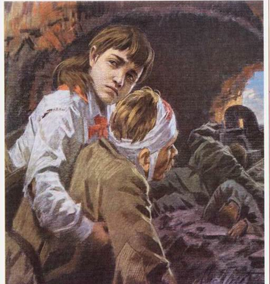 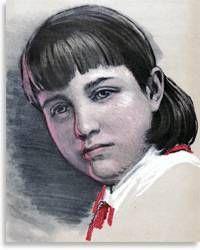